Part  2
Bridging Work – May 2021 – Drama and Theatre
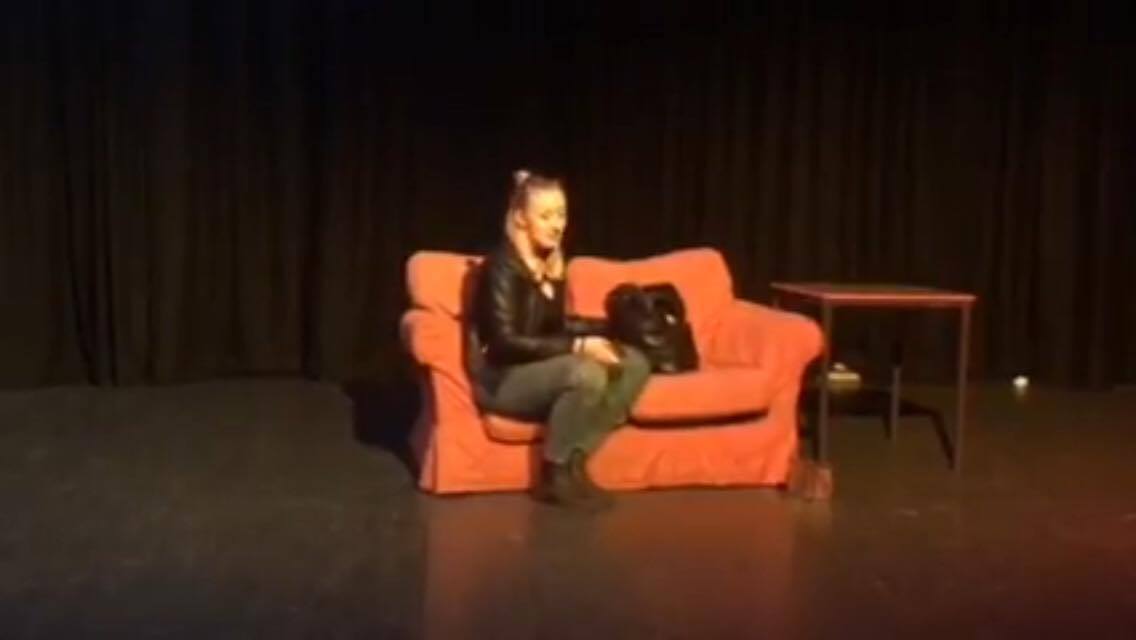 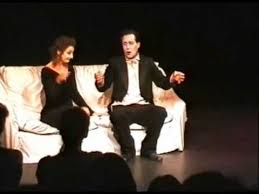 Characterisation
Will you use naturalistic or non-naturalistic techniques to create your character?
Or a Synthesis of both?
Creating a character
A Naturalistic approach
These are some ideas to create a believable and truthful character
Techniques for creating a naturalistic  Character
A Naturalistic approach Applying Stanislavski techniques - Monologues
The Magic If
Non-Naturalistic approach
These are some ideas for alternative ways into your monologue
Toolkits
Non-naturalistic performance
Non-naturalistic performance
Non-naturalistic techniques
Narration
Narration is a technique whereby one or more performers speak directly to the audience to tell a story, give information or comment on the action of the scene or the motivations of characters. Characters may narrate, or a performer who is not involved in the action can carry out the role of 'narrator'. Consider the opening scene of Henry V in which ‘Chorus’ introduces the audience to the play and outlines what is happening - and then reappears at points in the play to describe the change of scene. 
Mime
A complex and sophisticated art-form in itself - but useful at all levels especially where staging is minimal or non-existent.
Non-naturalistic techniques
Breaking the Fourth Wall
A good reason to know what the Fourth Wall is - remember a week or so ago? - is consider it being broken (eg in a pantomime where the actors may ask the chilren in the audience for help as they look for the villain…”He’s behind you…”). ie speaking directly to the audience as if stepping momentarily out of they play. Woody Allen does this a lot: watch ‘Annie Hall’ if you haven’t already.
Split Scene
This is where two scenes go on at the same time on stage, one stage left and one stage right. The scene stage left will begin, for example and the actors in the scene stage right will be frozen. The actors stage left will then freeze and the actors stage right will resume the action and then freeze at the end. This may go backwards and forwards several times. It is used to show events that are taking place simultaneously
Non-Naturalistic techniques
Marking the Moment
Is just a term used to identify where one of the strategies above has been used to draw particular attention to a point in the drama. eg using slow motion and exaggeration to highlight a key point in a murder scene?
Flashback
Familiar from film, television and literature. It can be done in a number of ways - eg. an old man on one side of the stage thinks back to events in childhood, played by another, presumably younger actor while he watches on as if watching his own earlier life. Flash forward also possible.
How can we create a character?Which of these techniques suit non naturalistic theatre?